Remote work from abroad when tied to visas (1)
Goal: enable few days (/weeks) of remote work from abroad for visa holders applying for new visa stamps while abroad on personal trip (or continuation of business trip), when reasonable. Visa holders (with supervisor approval) could submit a request to the visa office and OCRO (similar to current procedure for Visa Application During Business Travel), so that the requests can be evaluated.
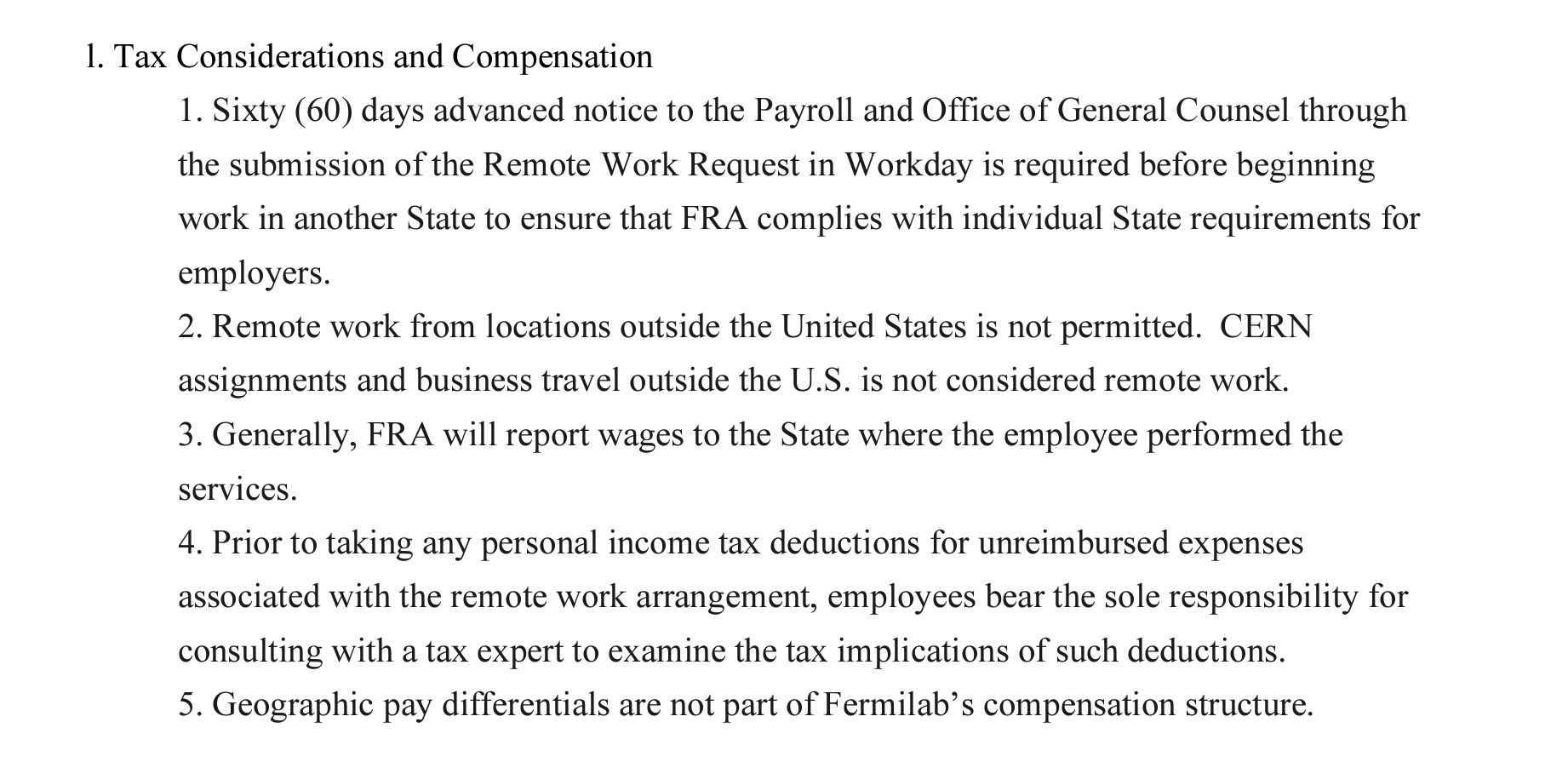 From the Fermilab Policy on Flexible Work Arrangement:
https://fermipoint.fnal.gov/org/wdrs/Policies/Flexible Work Arrangement Policy.pdf
1. ….
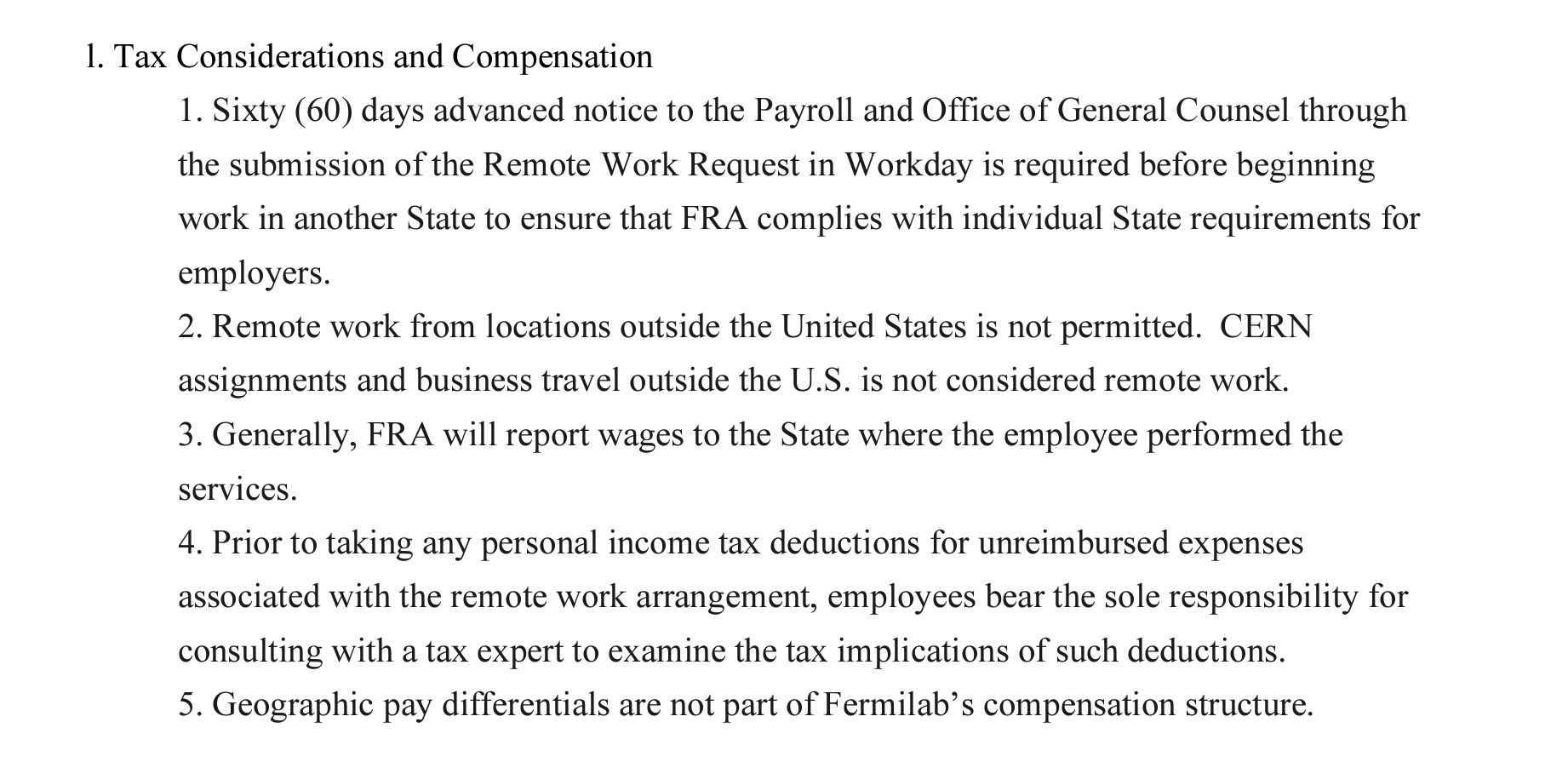 From the Fermilab Travel policy:
https://travel.fnal.gov/foreign-travel/
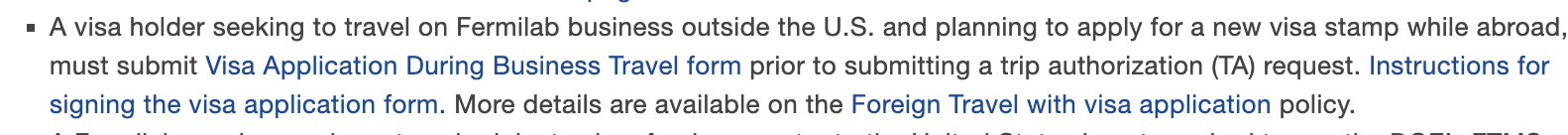 Notes: Travel (Personal or Business) outside the US requires valid visa stamp (to reenter the US) → Lab allows visa holders to apply for a new visa stamp during business travel but time spent to apply for visa stamp is considered as personal time + visa application process can last from 1 week to > 1 month  → often not compatible with duration of business travel → visa holders often have to use vacation time to apply for visa and while waiting for visa stamps and sometimes even unpaid time!
1
10/17/2024
Bianca Giaccone | SAC
Remote work from abroad when tied to visas (2)
Why is remote work from abroad not allowed:
From HR: “There are multiple factors, two being taxation issues and lack of Workers Comp/Benefits outside of the U.S. (except for CERN employees). Lab leaders, HR and OGC discussed this concern 3 years ago, and the decision remained that remote work outside of the U.S. would not be allowed.” and “The CFO (and possibly Payroll) was part of the discussion when Lab leadership, HR and OGC met on this”
My considerations on taxation:
I believe it is relevant only for prolonged periods of time of work from abroad (possibly >180 days for Illinois rules)
How would it be this different compared to when we work from abroad during business travels?
Additional potential issue: insurance for injuries sustained while working remotely from abroad? (this may be part of the lack of comp/benefits)
Common misunderstanding: Once employed by Fermilab, the lack of a visa stamp in the passport does not prevent us from legally being authorized to work!
Meaning for example: my visa stamp in the passport may expire while my work authorization remains valid, and I can legally work in the US for the duration of my status BUT I cannot leave and reenter the US without obtaining a new a visa stamp AND I can travel abroad for a business trip, apply for a visa stamp and participate in a conference (= work!) while I wait to receive the visa stamp
Recommended next steps: further discussion with visa office, verify (nonexistent) taxation issue for trips of few weeks, propose a procedure and set of rules, approach HR and COO (prior advise/approval from CRO)
2
10/17/2024
Bianca Giaccone | SAC